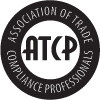 Liberation Day Reciprocal Tariff and Tax UpdateExplanation of New Financial Landed Cost Structures
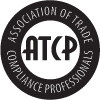 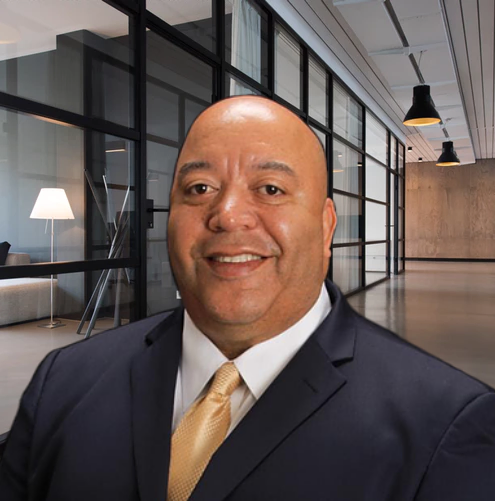 Presenter
Rennie Alston, CEO American River Group of Companies, The Alston Group and Managing Director of The Association of Trade Compliance Professionals. (ATCP)
Mr. Alston has over thirty years of trade compliance and supply chain efficiency and facilitation experience through global valuation verifications management, financial risk and cost avoidance through the use of globally recognized trade mitigation strategies with a dedication to trade compliance and efficient practices.
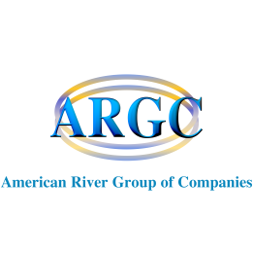 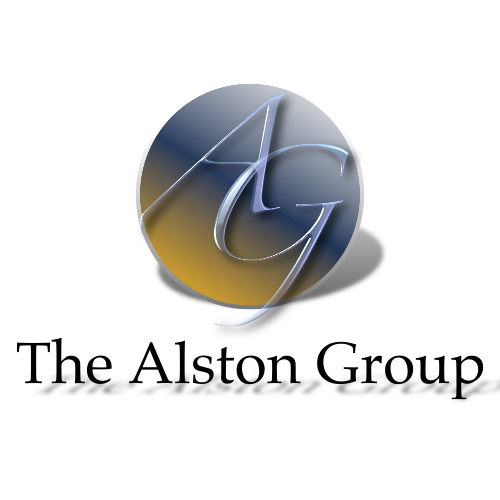 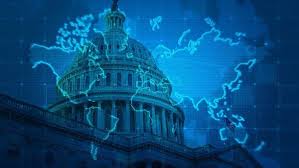 Liberation Day Overview and Summary Explanation
The first question that I asked myself on 
April 2, 2025, and continue to ask?
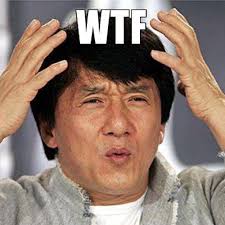 What are the Tariffs For ?
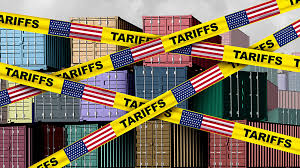 Agenda
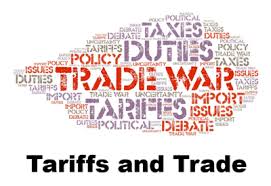 Liberation Day Tariffs and Beyond
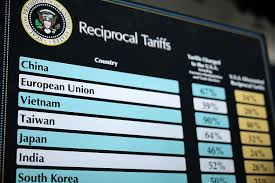 Reciprocal tariffs overview and explanation
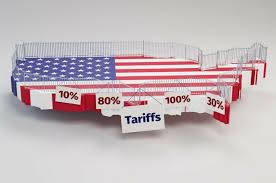 Reciprocal Tax
Liberation Day Announcement- April 2, 2025- The President announced new reciprocal taxes to offset unfair trade and tariff structures in place on US products into foreign countries in a two-phase process as an additional tax for foreign sourced products entering the commerce of the United States.
Phase 1-  10% tax on the value of imported products effective on imports effective at 12:01am April 5, 2025
Phase 2- Transition to country specific rates on the value of imported products effective on imports 12:01am April 9, 2025, which was deferred for 90 days to July 9, 2025, except for China.
Timeline Explanation
Such rates of duty @ 10% shall apply with respect to goods entered for consumption, or withdrawn from warehouse for consumption, on or after 12:01 a.m. eastern daylight time on  April 5, 2025, except that goods loaded onto a vessel at the port of loading and in transit on the final mode of transit before 12:01 a.m. eastern daylight time on April 5, 2025, and entered for consumption or withdrawn from warehouse for consumption after 12:01 a.m. eastern daylight time on April 5, 2025, shall not be subject to such additional duty. The 10% country rates were exended on April 9th for 90 days deferring country specific rates of duty implementation until July 9, 2025 at which time are scheduled to transition to country rates enumerated on Annex I to the Executive order and Liberation Day announcements.
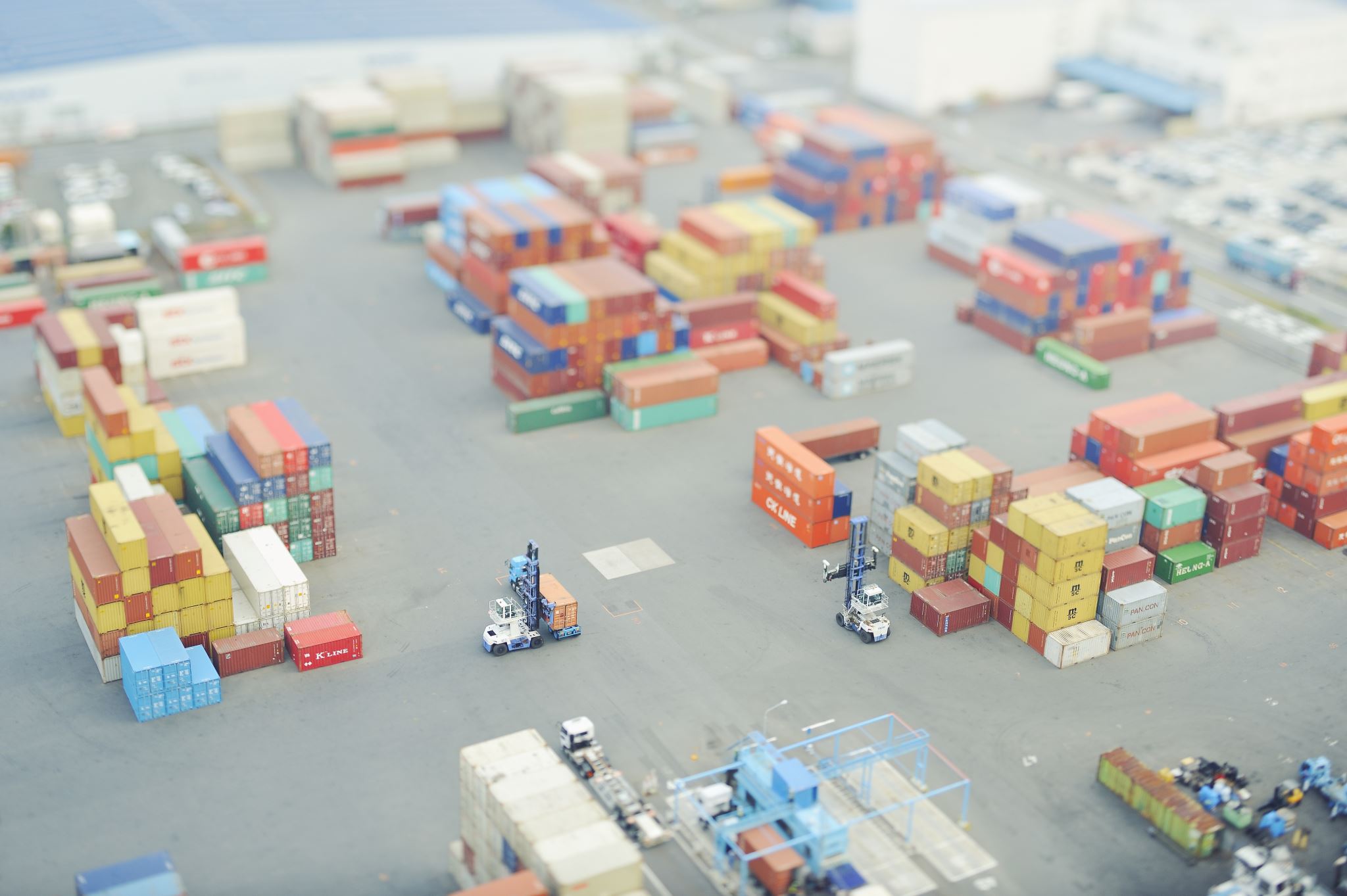 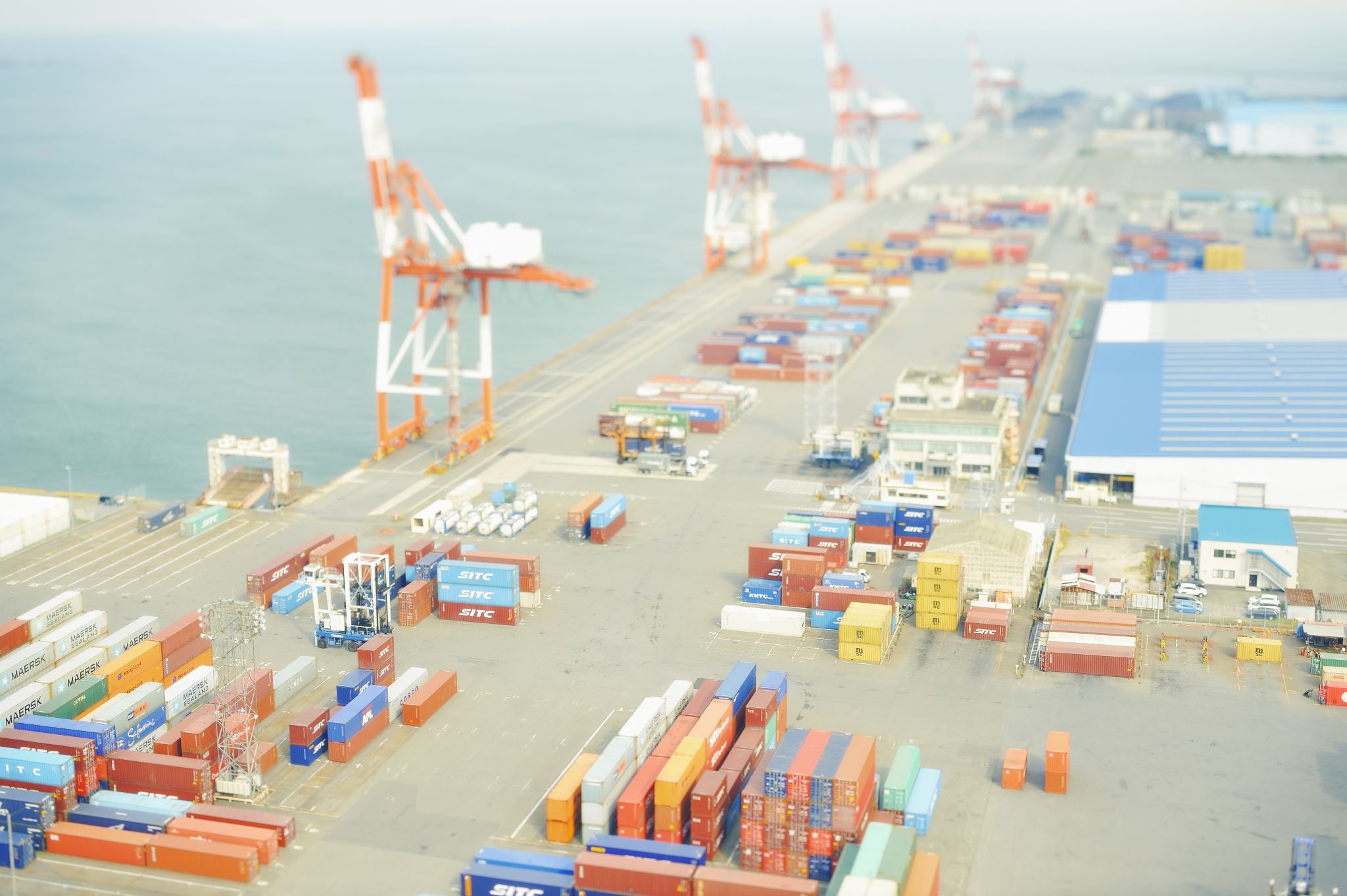 China Reciprocal Tax Timeline
China Reciprocal tax effective April 9, 2025 at 12:01am transitioned to 84% .
On April 10, 2025 China Reciprocal tax was increased to 125% due to trade war response to matched retaliation tax on US exports by China.
These country-specific ad valorem rates of duty shall apply to all articles imported pursuant to the terms of all existing U.S. trade agreements, except as provided in Annex II, by HTS designation.
Do we have to pay Reciprocal Taxes in addition to current duties, taxes and fees?
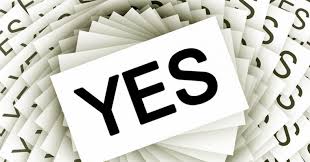 Tariff Stacking
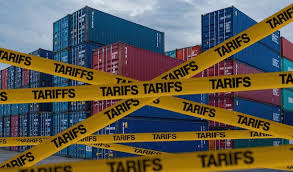 Tariff stacking is the combination of several different financial tariff and tax obligations and responsibilities of the importer of record.
Example
China origin Product HTS ad valorem regular duty rate  5%
China 301 duty rate  25%
Additional China IEPPA Tax 20%
China Reciprocal Tax 125% (effective April 9, 2025)
Total Landed Tariffs and Taxes =175%
(plus, existing MPF and HMF fees)
Annex Reference Explanation
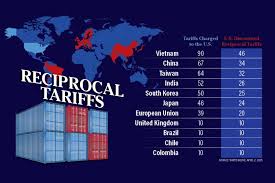 Annex I- A list of country specific rates of duty that itemizes country specific individual reciprocal tax rates effective on April 9, 2025, deferred to July 9, 2025.
Annex II- A list of commodities that are exempt from the current Reciprocal tax implementation structure by HTSUS designation.
Annex III- A list of HTS Chapter 99 reporting numbers to be entered with existing HTS product numbers at the time of entry for proper recognition of appropriate new tariff rate payments
Annex II
Items listed in Annex II are not subject to the Reciprocal Tax
 Items are listed by HTS designation
 Verify the correctness of your HTS numbers prior to the definite decision of exemption as HTS Classifications will be challenged to a higher degree forward,  represented by an escalation in liquidation enforcement under existing authorization by CBP.
The following goods as set forth in Annex II to this order, consistent with law, shall not be subject to the ad valorem rates of duty under this order:  
all articles that are encompassed by 50 U.S.C. 1702(b); 
(ii) all articles and derivatives of steel and aluminum subject to the duties imposed pursuant to section 232 of the Trade Expansion Act of 1962 and proclaimed in Proclamation 9704 of March 8, 2018 (Adjusting Imports of Aluminum Into the United States), as amended, Proclamation 9705 of March 8, 2018 (Adjusting Imports of Steel Into the United States), as amended, and Proclamation 9980 of January 24, 2020 (Adjusting Imports of Derivative Aluminum Articles and Derivative Steel Articles Into the United States), as amended, Proclamation 10895 of February 10, 2025 (Adjusting Imports of Aluminum Into the United States), and Proclamation 10896 of February 10, 2025 (Adjusting Imports of Steel into the United States); 
(iii) all automobiles and automotive parts subject to the additional duties imposed pursuant to section 232 of the Trade Expansion Act of 1962, as amended, and proclaimed in Proclamation 10908 of March 26, 2025 (Adjusting Imports of Automobiles and Automobile Parts Into the United States); 
(iv) other products enumerated in Annex II to this order, including copper, pharmaceuticals, semiconductors, lumber articles, certain critical minerals, and energy and energy products; 
(v) all articles from a trading partner subject to the rates set forth in Column 2 of the Harmonized Tariff Schedule of the United States (HTSUS); and 
(vi) all articles that may become subject to duties pursuant to future actions under section 232 of the Trade Expansion Act of 1962.
CHAPTER 98
The additional duties imposed by the headings above shall not apply to goods for which entry is properly claimed under a provision of chapter 98 of HTSUS pursuant to applicable U.S. Customs and Border Protection (CBP) regulations, and whenever CBP agrees that entry under such a provision is appropriate, except for goods entered under heading 9802.00.80; and subheadings 9802.00.40, 9802.00.50, and 9802.00.60. 

For subheadings 9802.00.40, 9802.00.50, and 9802.00.60, the additional duties apply to the value of repairs, alterations, or processing performed, as described in the applicable subheading. 

For heading 9802.00.80, the additional duties apply to the value of the article assembled abroad, less the cost or value of such products of the United States, as described.
International Emergency Economic Powers Act (IEEPA)
The International Emergency Economic Powers Act (IEEPA enacted October 28, 1977,
 is a United States federal law authorizing the president to regulate international commerce after 
declaring a national emergency in response to any unusual and extraordinary threat
 to the United States which has its source in whole or substantial part outside the United States 

Examples of Implementation by use of the authority
Canada tariff 25%, exempt for USMCA goods
Mexico tariff 25%, exempt for USMCA goods
China tariff 20%
China 301
The Section 301 China Tariffs were implemented in 2018 after a United States Trade Representative (USTR) investigation into China’s trade practices found that certain Chinese policies and practices were unreasonable or discriminatory and burdened or restricted U.S. companies and workers and remains a separate cost obligation of importers of foreign products of China origin imported directly or indirectly from the new Reciprocal Tax.


List 1
List 2
List 3
List 4
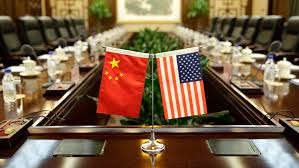 Steel and Aluminum 232
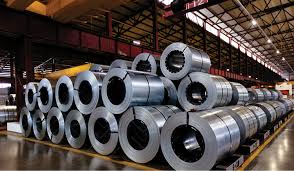 Articles that are currently assessed Steel and Aluminum 232 additional duties of 25% are exempt from the Reciprocal Taxes outlined in the April 2, 2025, announcement.
De Minimis Rule
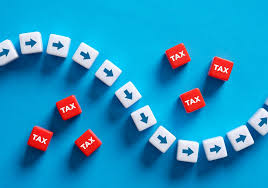 De Minimis Rule for China/Hong Kong/Macau has been eliminated from De Minimis benefits and must be entered into the US under standard entry process and procedures as either an informal or formal entry with applicable country Reciprocal taxes and other taxes included.
Shipments via postal mode of transport remains eligible for De Minimis from China/Hong Kong/Macau under elevated rates of duty of 90% of the value with international carriers responsible for the payment of such duties on behalf of the responsible shippers for each conveyance.
De Minimis rule remains in use for other shipments valued at under $800USD for the current timeframe.
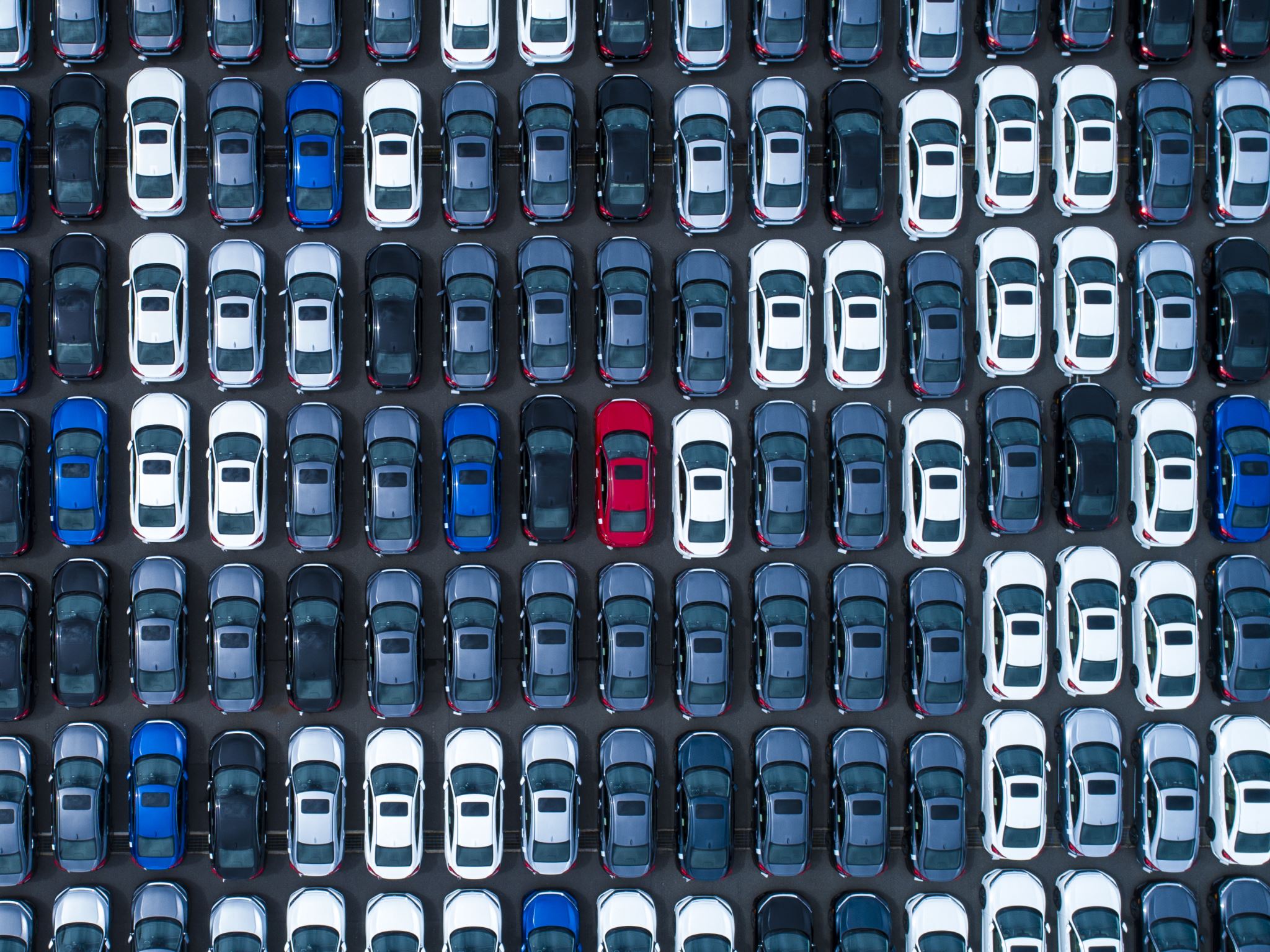 Automobiles
Automobiles and Parts of Automobiles are subject to 25% additional duties as part of the Reciprocal tax implementation on the April 2, 2025, announcement.
Pharmaceuticals &Semi Conductor Chips
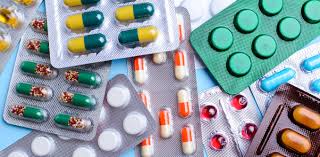 Pharmaceuticals are exempt under Annex II of the Reciprocal order announced on April 2, 2025, Liberation day announcement.
Semi-Conductor Chips are exempt under Annex II of the Reciprocal order announced on April 2, 2025, Liberation day announcement.
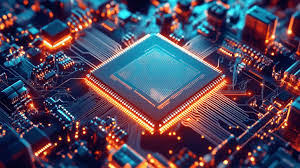 China
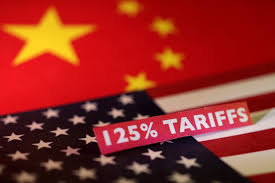 Canada and Mexico
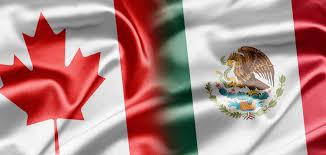 Canada and Mexicocontinued…
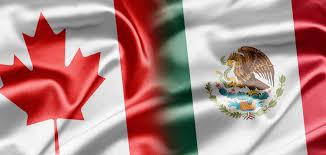 (e)  Any ad valorem rate of duty on articles imported from Canada or Mexico under the terms of this order shall not apply in addition to the ad valorem rate of duty specified by the existing orders described in subsection (d) of this section.  
If such orders identified in subsection (d) of this section are terminated or suspended, all items of Canada and Mexico that qualify as originating under USMCA shall not be subject to an additional ad valorem rate of duty, while articles not qualifying as originating under USMCA shall be subject to an ad valorem rate of duty of 12 percent.  However, these ad valorem rates of duty on articles imported from Canada and Mexico shall not apply to energy or energy resources, to potash, or to an article eligible for duty-free treatment under USMCA that is a part or component of an article substantially finished in the United States. 
(f)  More generally, the ad valorem rates of duty set forth in this order shall apply only to the non-U.S. content of a subject article, provided at least 20 percent of the value of the subject article is U.S. originating.  For the purposes of this subsection, “U.S. content” refers to the value of an article attributable to the components produced entirely, or substantially transformed in, the United States.  U.S. Customs and Border Protection (CBP), to the extent permitted by law, is authorized to require the collection of such information and documentation regarding an imported article, including with the entry filing, as is necessary to enable CBP to ascertain and verify the value of the U.S. content of the article, as well as to ascertain and verify whether an article is substantially finished in the United States.
What Do We Do Now?
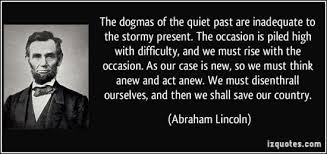 C- Suite Conversations with Executive Management
Define the “reality” of the moment.
Financial preparation for immediate cost increases due to additional tariff implementation
Discussions with brokerage providers on the duty payment process to ensure your company is operating under the means of the most appropriate actions possible such as possible ACH direct payment to CBP.
Consider options associated with duty deferral options such as foreign trade zone and bonded warehouse entry options
Development of a financial landed cost matrix to identify the new landed cost models for imported merchandise.
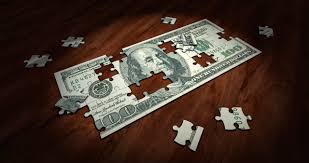 Landed Duty Rates Sample Matrix
Trade Compliance Considerations
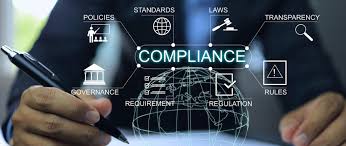 Valuation determinations and possible adjustments must be defended through CFR title 19  152 regulatory allowances
First Sale Options for triangle sales transactions structures to reduce Customs declared value declarations
Changes to alternative terms of sale with adjustments to value declaration is a compliance risk without justification and defense (ie Modified Duty Paid Delivered- MDDP)
HTSUS classifications must be defended to consider use of HTS exemptions as is the case with existing entry declarations for all duties, fees and taxes
Trade Compliance Considerations continued…
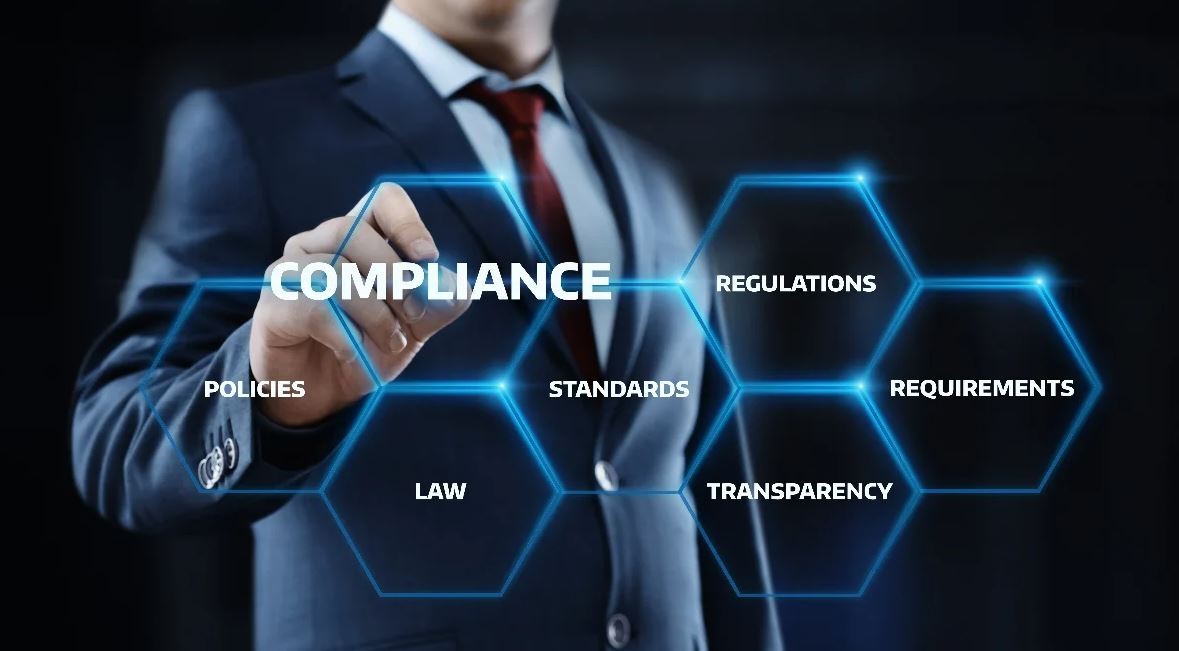 Country of Origin determinations and possible adjustments must be defended through CFR title 19 102 regulatory allowances
Tariff Engineering options considerations to result in lower reciprocal tax structure based on current tariff obligations can be explored and must be defended.
Import Entry Supervision and Control demonstrations of reasonable care must be demonstrated by IOR’s to review pre-entry instructions and post entry reviews prepared by the broker to affirm accuracy in HTS chapter 99 inclusions and exclusions to the new multi-line entry processes.
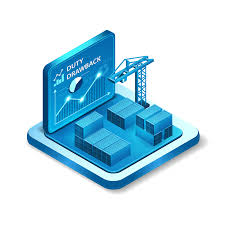 Duty Drawback Allowances for Reciprocal Tax
Duty drawback is allowed for Reciprocal Tariffs
Duty Drawback is allowed for China 301
Duty Drawback is not allowed for 
IEPPA China 20%
Section 232 
 IEEPA Canada 25% 
 IEPPA Mexico 25%
Internal Company Transparency Required
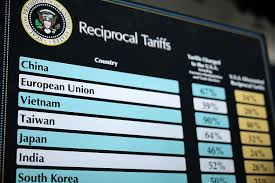 Confidence-building strategies
Corporate Connectivity Complements Tariff Management
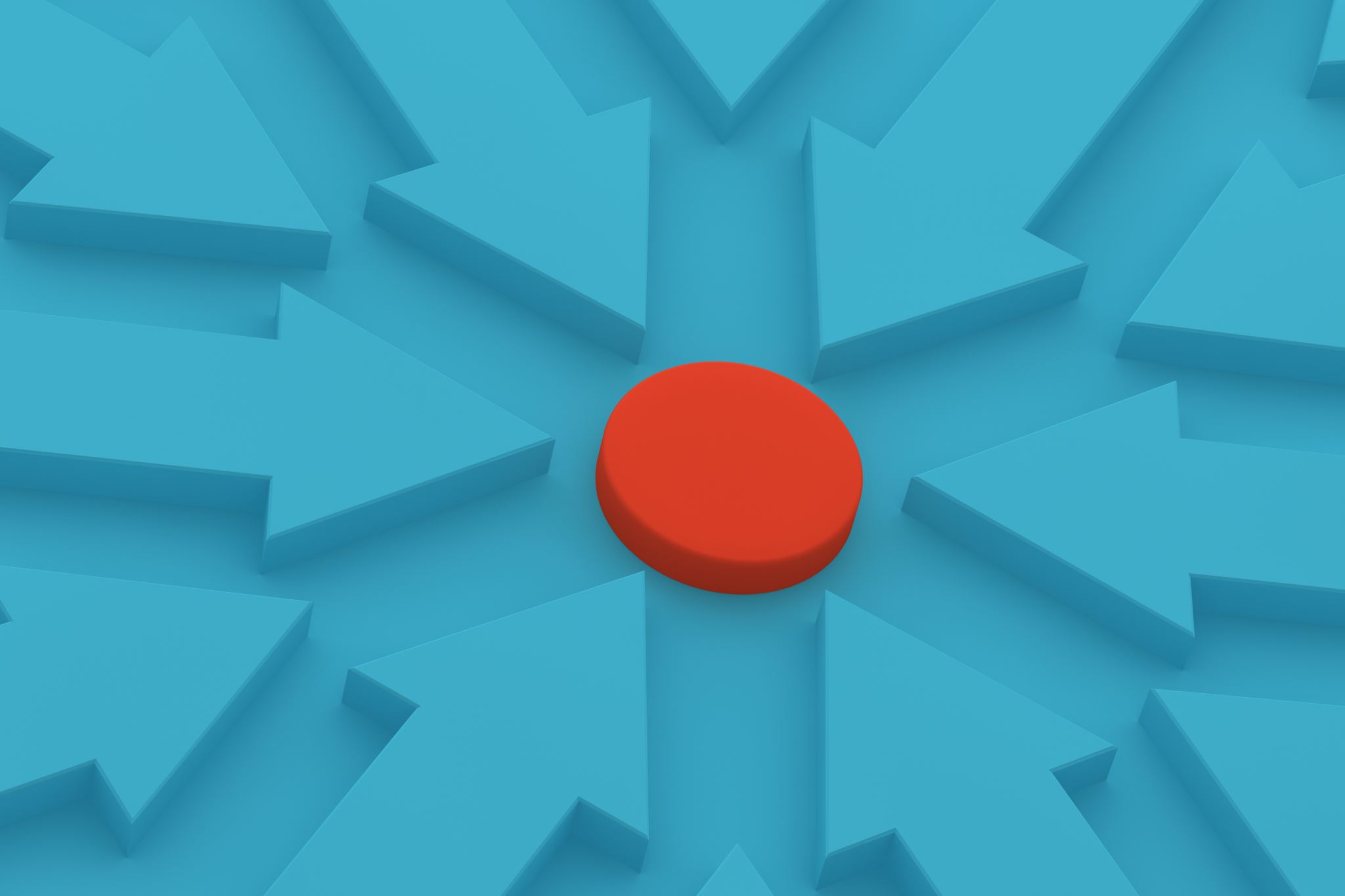 Your Next Step is Critical to Company Success
Global Supply Chain & Trade Compliance Management Escalation of Sophistication
Supply Chain Procurcement and Sourcing Options Reviews
Resiliency and landed cost transparency into Business Continuity Planning
Informed Compliance Awareness and Forward Decisions
Trade Compliance Execution in the point of purchase negotiations and contract reviews
Senior Management Continued Engagement with options for cost avoidance and cost mitigation strategies
Seek external assistance for participation in C-suite discussions as industry, origin, classifications are variants that require detailed reviews.
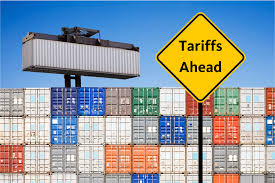 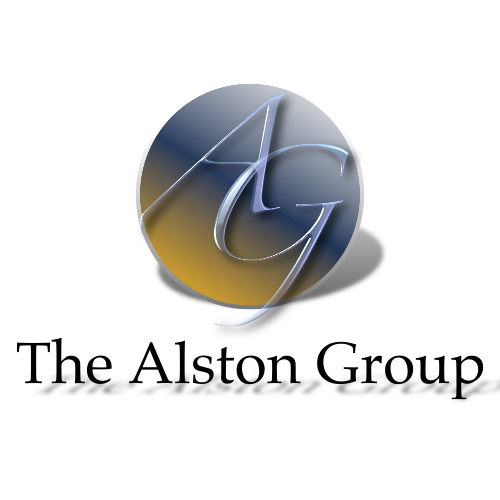 Thank you
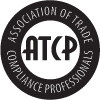 Rennie Alston, CEO
American River Group of Companies
The Alston Group
Association of Trade Compliance Professionals – Director
renniealston@comcast.net
Ralston@americanrivergroup.com
Phone 908 313-7605
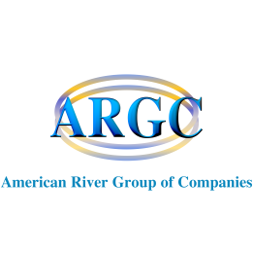